Podstawy procesu karnegoKryminologiaZajęcia nr 3: Środki przymusu – pojęcie i rodzaje. Zatrzymanie i tymczasowe aresztowanie. Przeszukanie.
mgr Karol Jarząbek
Katedra Postępowania Karnego
Wydział Prawa, Administracji i Ekonomii
Uniwersytet Wrocławski
Pojęcie i cechy środków przymusu
Czynności organów procesowych zmierzające do wymuszenia spełnienia obowiązków procesowych lub zapewnienie prawidłowego toku procesu. Jest to bardzo szeroka i niejednolita grupa czynności. Wspólną cechą jest posługiwanie się przez organ elementem przymusu. Stosowane są na podstawie przepisów prawa karnego procesowego, a nie materialnego, mimo że zawsze są następstwem swoistej winy osób nimi dotkniętych. 
Cechy środków przymusu: 
wszystkie zmierzają bezpośrednio do stworzenia sytuacji, które warunkują osiągnięcie celów wymiaru sprawiedliwości; 
poza środkami zapobiegawczymi, są skutkiem prawnym niewypełnienia obowiązków procesowych;
wszystkie środki przymusu zawierają element bezpośredniego przymusu ze strony władzy państwowej 
są zbliżone do dziedziny prawa materialnego, gdyż przesłanką ich stosowania jest w zasadzie  wina konkretnej osoby.
Katalog środków przymusu w kpk (dział VI)
poręczenie majątkowe
poręczenie społeczne 
poręczenie osoby godnej zaufania
dozór policji
dozór warunkowy policji 
nakaz opuszczenia lokalu zajmowanego wspólnie z pokrzywdzonym 
zawieszenie w wykonywaniu czynności służbowych lub wykonywaniu zawodu, udziału w przetargu publicznym
zakaz opuszczania kraju
Tymczasowe aresztowanie
Zatrzymanie
Zatrzymanie jest to krótkotrwałe pozbawienie wolności celem zastosowania środka zapobiegawczego sensu stricto, przymusowego doprowadzenia osoby podejrzanej albo oskarżonego do organu procesowego lub przeprowadzenia postępowania przyspieszonego.
Odrębny i samodzielny środek przymusu procesowego, chociaż ściśle związany ze środkami zapobiegawczymi.
Rodzaje zatrzymania uregulowane w k.p.k.:
1. Ujęcie obywatelskie (art. 243) – nie jest to zatrzymanie sensu strico
2. Zatrzymanie właściwe (art. 244)
3. Zatrzymanie prokuratorskie (art. 247)
Konstytucyjne zasady stosowania zatrzymania
Art. 41 Konstytucji 
1. Każdemu zapewnia się nietykalność osobistą i wolność osobistą. Pozbawienie lub ograniczenie wolności może nastąpić tylko na zasadach i w trybie określonych w ustawie. 
2. Każdy pozbawiony wolności nie na podstawie wyroku sądowego ma prawo odwołania się do sądu w celu niezwłocznego ustalenia legalności tego pozbawienia. O pozbawieniu wolności powiadamia się niezwłocznie rodzinę lub osobę wskazaną przez pozbawionego wolności.
3. Każdy zatrzymany powinien być niezwłocznie i w sposób zrozumiały dla niego poinformowany o przyczynach zatrzymania. Powinien on być w ciągu 48 godzin od chwili zatrzymania przekazany do dyspozycji sądu. Zatrzymanego należy zwolnić, jeżeli w ciągu 24 godzin od przekazania do dyspozycji sądu nie zostanie mu doręczone postanowienie sądu o tymczasowym aresztowaniu wraz z przedstawionymi zarzutami.
4. Każdy pozbawiony wolności powinien być traktowany w sposób humanitarny.
5. Każdy bezprawnie pozbawiony wolności ma prawo do odszkodowania.
Ujęcie obywatelskie – art. 243
§ 1. Każdy ma prawo ująć osobę na gorącym uczynku przestępstwa lub w pościgu podjętym bezpośrednio po popełnieniu przestępstwa, jeżeli zachodzi obawa ukrycia się tej osoby lub nie można ustalić jej tożsamości.
§ 2. Osobę ujętą należy niezwłocznie oddać w ręce Policji.
- ujęcie obywatelskie to rodzaj zatrzymania procesowego. Ma charakter subsydiarny względem zatrzymania z art. 244 czy 247, ponieważ dokonuje się go niejako w zastępstwie organów ścigania. 
Osobę ujętą należy niezwłocznie przekazać Policji. Niezwłocznie, czyli tak szybko jak to jest możliwe w odniesieniu do okoliczności konkretnej sprawy. 
„Niezwłoczne przekazanie Policji” to czas niezbędny do zawiadomienia policji i jej przybycia, ewentualnie czas potrzebny na samodzielne doprowadzenie na komisariat policji lub do najbliższego patrolu osoby ujętej, gdyby nie istniała obiektywna możliwość zawiadomienia policji o dokonanym ujęciu osoby na gorącym uczynku przestępstwa lub w pościgu (np. brak telefonu). 
Przetrzymywanie osoby zatrzymanej dłużej, niż jest to niezbędne do przekazania policji, może stanowić przestępstwo pozbawienia wolności, o którym mowa w art. 189 k.k.
Zatrzymanie właściwe – art. 244 k.p.k.
Art. 244. § 1. Policja ma prawo zatrzymać osobę podejrzaną, jeżeli istnieje uzasadnione przypuszczenie, że popełniła ona przestępstwo, a zachodzi obawa ucieczki lub ukrycia się tej osoby albo zatarcia śladów przestępstwa bądź też nie można ustalić jej tożsamości albo istnieją przesłanki do przeprowadzenia przeciwko tej osobie postępowania w trybie przyspieszonym.
§ 1a. Policja ma prawo zatrzymać osobę podejrzaną, jeżeli istnieje uzasadnione przypuszczenie, że popełniła ona przestępstwo z użyciem przemocy na szkodę osoby wspólnie zamieszkującej, a zachodzi obawa, że ponownie popełni przestępstwo z użyciem przemocy wobec tej osoby, zwłaszcza gdy popełnieniem takiego przestępstwa grozi.
§ 1b. Policja zatrzymuje osobę podejrzaną, jeśli przestępstwo, o którym mowa w § 1a, zostało popełnione przy użyciu broni palnej, noża lub innego niebezpiecznego przedmiotu, a zachodzi obawa, że ponownie popełni ona przestępstwo z użyciem przemocy wobec osoby wspólnie zamieszkującej, zwłaszcza gdy popełnieniem takiego przestępstwa grozi.
Spełnia cele procesowe – zbliżone do tych realizowanych przez środki zapobiegawcze – ponieważ celem zatrzymania jest zapewnienie prawidłowego toku postępowania. 
Faktyczne pozbawienie wolności niewymagające uprzedniej decyzji procesowej. 
Podmiotem uprawnionym do zatrzymania osoby podejrzanej jest przede wszystkim Policja (lub inne organy wskazane w ustawie) a w odniesieniu do osób podlegających orzecznictwu sądów wojskowych – Żandarmeria Wojskowa. 
Zatrzymanie można stosować względem osoby podejrzanej, czyli osoby, której nie postawiono jeszcze zarzutów. 
Zatrzymanie zasadniczo jest fakultatywne. Obligatoryjne zatrzymanie osoby podejrzanej wynika z art. 244 § 1b.
Przesłanki zatrzymania – art. 244
Materialna (dowodowe)
Formalne (szczególne)
1. obawa ucieczki 
2. ukrycia się osoby podejrzanej 
3. zatarcia śladów przestępstwa 
4. nie można ustalić tożsamości osoby podejrzanej
5. istnieją przesłanki do przeprowadzenia przeciwko tej osobie postępowania w trybie przyspieszonym (art. 244 § 1)
obawa ponownego popełnienia przestępstwa z użyciem przemocy na szkodę osoby wspólnie zamieszkującej, zwłaszcza jeżeli osoba podejrzana grozi popełnieniem takiego przestępstwa (art. 244 § 1a)
obawa ponownego popełnienia przestępstwa z użyciem przemocy na szkodę osoby wspólnie zamieszkującej przy użyciu broni palnej, noża lub innego niebezpiecznego przedmiotu, zwłaszcza jeżeli osoba podejrzana grozi popełnieniem takiego przestępstwa (art. 244 § 1b)
Istnienie uzasadnionego przypuszczenia popełnienia przestępstwa (art. 244 § 1)
Istnienie uzasadnionego przypuszczenia popełnienia przestępstwa z użyciem przemocy na szkodę osoby wspólnie zamieszkującej (art. 244 § 1a i 1b)
Przypuszczenie - przekonanie oparte na konkretnych dowodach, co prawda nie takich, które świadczą o pewności tego, że dana osoba popełniła przestępstwo, i nie jest to duże prawdopodobieństwo, graniczące z pewnością, ale nie jest to też przypuszczenie mające oparcie tylko w intuicji. Dotyczy  faktu popełnienia przestępstwa i osoby sprawcy.
Ponowne zatrzymanie osoby podejrzanej na podstawie tych samych faktów i dowodów jest niedopuszczalne (art. 248 § 3)
Czas trwania
Maksymalny czas trwania zatrzymania wynika przede wszystkim z Konstytucji – art. 41 ust. 3 – i wynosi 48 godzin. Po upływie 48 godzin zatrzymanego należy zwolnić albo przekazać do dyspozycji sądu. Złożenie wniosku np. o tymczasowe aresztowanie wydłuża czas zatrzymania o 24 godziny. 
Maksymalny czas trwania pozbawienia wolności – 72 godziny 
Przepis konstytucyjny jest konkretyzowany przez art. 248 
§ 1. Zatrzymanego należy natychmiast zwolnić, gdy ustanie przyczyna zatrzymania, a także jeżeli w ciągu 48 godzin od chwili zatrzymania przez uprawniony organ nie zostanie on przekazany do dyspozycji sądu wraz z wnioskiem o zastosowanie tymczasowego aresztowania; należy go także zwolnić na polecenie sądu lub prokuratora.
§ 2. Zatrzymanego należy zwolnić, jeżeli w ciągu 24 godzin od przekazania go do dyspozycji sądu nie doręczono mu postanowienia o zastosowaniu wobec niego tymczasowego aresztowania.
48 godzin to nieprzekraczalna granica. Jeżeli wcześniej odpadną przesłanki pozwalające na stosowanie zatrzymania (np. zostanie ustalona tożsamość osoby podejrzanej lub okaże się, że nie zostały spełnione warunki do rozpoznania sprawy w trybie przyspieszonym) zatrzymanego należy natychmiast zwolnić. 
Unormowania art. 248 § 1 i 2 nie oznaczają, że zatrzymanie może w każdym wypadku trwać 72 godziny. Z tych przepisów wynika, że organy pozasądowe mogą stosować zatrzymanie w wymiarze tylko do 48 godzin, a sąd tylko przez 24 godziny. Jeżeli Policja stosowała zatrzymanie przez 40 godzin, to sąd nie może wykorzystać tych pozostałych 8 godzin i musi rozstrzygnąć w przedmiocie stosowania środka zapobiegawczego w ciągu 24 godzin od chwili przekazania mu zatrzymanego do dyspozycji albo go zwolnić.
Zatrzymanie prokuratorskie – art. 247 k.p.k.
§  1. Prokurator może zarządzić zatrzymanie i przymusowe doprowadzenie osoby podejrzanej albo podejrzanego, jeżeli zachodzi uzasadniona obawa, że:
nie stawią się na wezwanie w celu przeprowadzenia z ich udziałem czynności, o których mowa w art. 313 § 1 lub art. 314, albo badań lub czynności, o których mowa w art. 74 § 2 lub 3,
mogą w inny bezprawny sposób utrudniać postępowanie.
§ 2. Zatrzymanie i przymusowe doprowadzenie, o którym mowa w § 1, może także nastąpić, gdy zachodzi potrzeba niezwłocznego zastosowania środka zapobiegawczego.
§ 3. W związku z zatrzymaniem można też zarządzić przeszukanie. Przepisy art. 220-222 i art. 224 stosuje się odpowiednio.
§ 4. Niezwłocznie po doprowadzeniu przeprowadza się z udziałem zatrzymanego czynności wskazane w § 1, a po ich dokonaniu należy zwolnić go, o ile nie zachodzi potrzeba stosowania środka zapobiegawczego.
§ 5. Rozstrzygając w przedmiocie środka zapobiegawczego, prokurator niezwłocznie zwalnia zatrzymanego albo występuje do sądu z wnioskiem o zastosowanie tymczasowego aresztowania.
§ 6. Do zatrzymania, o którym mowa w § 1, stosuje się odpowiednio art. 246 (zażalenie) 
§ 7. Zarządzenia, o których mowa w § 1, wykonuje Policja lub inne organy, o których mowa w art. 312, w zakresie swych właściwości, jeżeli ustawa uprawnia je do zatrzymywania osoby. Zarządzenia dotyczące zatrzymania i przymusowego doprowadzenia żołnierza w czynnej służbie wojskowej wykonują właściwe organy wojskowe.
Zażalenie na zatrzymanie
§ 1. Zatrzymanemu przysługuje zażalenie do sądu. W zażaleniu zatrzymany może się domagać zbadania zasadności, legalności oraz prawidłowości jego zatrzymania.
§ 2. Zażalenie przekazuje się niezwłocznie sądowi rejonowemu miejsca zatrzymania lub prowadzenia postępowania, który również niezwłocznie je rozpoznaje.
§ 3. W razie uznania bezzasadności lub nielegalności zatrzymania sąd zarządza natychmiastowe zwolnienie zatrzymanego.
§ 4. W wypadku stwierdzenia bezzasadności, nielegalności lub nieprawidłowości zatrzymania sąd zawiadamia o tym prokuratora i organ przełożony nad organem, który dokonał zatrzymania.
§ 5. W razie zbiegu zażaleń na zatrzymanie i tymczasowe aresztowanie można rozpoznać je łącznie.
Zażalenie – do sądu rejonowego miejsca zatrzymania lub prowadzenia postępowania w terminie  7 dni od dnia zatrzymania za pośrednictwem organu, który dokonał zatrzymania lub bezpośrednio do sądu jeżeli zatrzymany nie jest już pozbawiony wolności. 
Sąd ocenia, czy zatrzymanie było:
Legalne - zgodne z obowiązującym prawem; np. czy zostało dokonane względem osoby, którą w ogóle można zatrzymać albo czy zostały spełnione przesłanki zatrzymania 
legalność pozbawienia wolności należy widzieć możliwie szeroko, zgodnie z zasadami interpretowania konstytucyjnych określeń. Badaniu sądu podlega więc kwestia istnienia podstaw zatrzymania, ocena, na ile w zaistniałych okolicznościach zatrzymanie było dopuszczalne, prawidłowość zastosowanej procedury, potrzeba dalszego przebywania w stanie zatrzymania.
Wyrok TK z dnia 6 grudnia 2004 r., SK 29/04
Prawidłowe - ocena sposobu wykonania zatrzymania; np. czy osoba zatrzymana została pouczona o swoich prawach
Zasadne - ocena zasadności dokonania tej czynności, przy uwzględnieniu okoliczności faktycznych konkretnej sprawy i zasady proporcjonalności.
Przekazanie zażalenia i jego rozpoznanie musi nastąpić niezwłocznie. Sąd rozpoznaje zażalenie na posiedzeniu w składzie 1 sędziego. W posiedzeniu ma prawo wziąć udział zatrzymany (art. 464 § 1).
Kogo nie można zatrzymać?
Zatrzymania nie stosuje się do osób korzystających z immunitetu dyplomatycznego (zakaz bezwzględny) i w razie spełnienia określonych wymogów ustawowych (zakaz względny) m.in. wobec:

posłów, senatorów (bez zgody Sejmu lub Senatu - art. 105 ust. 5 i art. 108 Konstytucji),
sędziów wszystkich sądów (bez zezwolenia właściwego sądu dyscyplinarnego)
sędziów Trybunału Stanu (bez zgody Trybunału - art. 16 ust. 1 ustawy o Trybunale Stanu),
sędziów Trybunału Konstytucyjnego (bez zgody Trybunału - art. 17 ust. 1 ustawy o Trybunale Konstytucyjnym),
prokuratorów (bez zgody przełożonego - art. 54 ust. 1 i 2 ustawy o prokuraturze),
Rzecznika Praw Obywatelskich (bez zgody Sejmu - art. 6 ust. 2 ustawy o Rzeczniku Praw Obywatelskich) 
Prezesa Najwyższej Izby Kontroli (bez zgody Sejmu - art. 18 ustawy o Najwyższej Izbie Kontroli)
ŚRODKIZAPOBIEGAWCZE
Katalog środków zapobiegawczych
Pojęcie środków zapobiegawczych
Środki zapobiegawcze to rodzaj środków przymusu, których zasadniczym zadaniem jest zabezpieczenie prawidłowego toku postępowania. „Zabezpieczają” proces karny przed zdarzeniami, do których jeszcze nie doszło np. przed bezprawnym utrudnianiem postępowania przez oskarżonego. 
Prawidłowość stosowania środków zapobiegawczych zależy od spełnienia następujących reguł: 
Wyłączność ustawowej regulacji stosowania środków zapobiegawczych 
Niezbędność stosowania środka zapobiegawczego
Reguła minimalizacji dolegliwości wynikającej z zastosowania określonego środka 
Zakaz naruszania czci oraz niedopuszczalność poniżającego traktowania w toku stosowania środków zapobiegawczych 
Dyrektywy adaptacji środka zapobiegawczego do sytuacji procesowej 
Należy pamiętać, że środki zapobiegawcze stosuje się wyłącznie względem podejrzanego lub oskarżonego!
Cele stosowania środków zapobiegawczych
Stosowanie wyłącznie w realizacji dwóch celów (art. 249 § 1)
1. zabezpieczenie prawidłowego toku postępowania (cel zasadniczy)
2. zapobieżenie popełnieniu przez oskarżonego nowego, ciężkiego przestępstwa (cel akcesoryjny)

Niedopuszczalne stosowanie środków zapobiegawczych celem ułatwienia pracy organom procesowym, jako formę kary za nieprzyznanie się do winy przez oskarżonego, czy tzw. areszt wydobywczy – czyli skłonienie oskarżonego do złożenie wyjaśnień poprzez zastosowanie tymczasowego aresztowania
Funkcje środków zapobiegawczych
Procesowe (zasadnicza)

Funkcja prewencyjna – wynika wprost z art. 249 § 1 k.p.k. Środki zapobiegawcze chronią postępowanie karne przed jego bezprawnym utrudnianiem. 
Funkcja zabezpieczająca - Środki zapobiegawcze można stosować w celu zabezpieczenia prawidłowego toku postepowania. Zabezpieczenie to polega na uniemożliwieniu oskarżonemu ucieczki i pozbawieniu go (lub co najmniej utrudnieniu) naruszenia prawidłowego toku procesu.
Funkcje stosowania środków zapobiegawczych
Pozaprocesowe (akcesoryjne)
Funkcja ochronna  - zapobieżenie popełnienia nowego, ciężkiego przestępstwa przez oskarżonego (art. 249 §1) 
Funkcja represyjna – bardzo kontrowersyjne zagadnienie; czy środki zapobiegawcze mogą stać się antycypacją kary?
Funkcje Środków zapobiegawczych
Środki zapobiegawcze, a zwłaszcza tymczasowe aresztowanie, nie mogą spełniać takich samych funkcji jak kara. 
Postanowienie SA w Katowicach, 9 lipca 2008 r., II Akz 480/08
Tymczasowe aresztowanie ma na celu prawidłowe zabezpieczenie toku postępowania na czas gromadzenia istotnych dowodów w sprawie i nie może spełniać funkcji kary. Nawet najbardziej dowodowo skomplikowana sprawa, szczególnie o charakterze gospodarczym czy majątkowym, nie może wydłużać go do nie akceptowanych rozmiarów.
por. również: wyrok TK z 7.10.2008 r., P 30/07
Stosowanie środków zapobiegawczych
Wyróżnia się dwie przesłanki stosowania środków zapobiegawczych:
ogólna – art. 249 § 1
szczególne – art. 258 
Aby w konkretnej sytuacji można było stosować środki zapobiegawcze, konieczne jest zaistnienie przesłanki ogólnej i co najmniej jednej przesłanki szczególnej.
Stosowanie środków zapobiegawczych
Art. 249 § 1 to tzw. ogólna podstawa stosowania środków zapobiegawczych. Przepis ten stanowi, że środki zapobiegawcze można stosować:
W celu zabezpieczenia prawidłowego toku postępowania 
Wyjątkowo w celu zapobiegnięcia popełnieniu przez oskarżonego nowego, ciężkiego przestępstwa 
Cel w postaci zabezpieczenia prawidłowego toku postępowania karnego można osiągnąć nie tylko poprzez stosowanie izolacyjnego środka zapobiegawczego, ale w zależności od realiów konkretnej sprawy – także nie izolacyjnego. Zastosowany środek musi być odpowiedni, aby uniemożliwić zakłócenie przebiegu postępowania karnego, ale obawa tego zakłócenia musi być realna (wynikająca z materiału dowodowego), a nie tylko hipotetyczna. Jeżeli środek zapobiegawczy stosuje się w celu zapobiegnięcia popełnieniu przez oskarżonego nowego ciężkiego przestępstwa, okoliczność ta musi być odpowiednio prawdopodobna, a nie tylko zakładana przez organy ścigania. 
ŚRODKI ZAPOBIEGAWCZE MOŻNA STOSOWAĆ TYLKO WTEDY, GDY ZEBRANE DOWODY WSKAZUJĄ NA DUŻE PRAWDOPODOBIEŃSTWO, ŻE OSKARŻONY POPEŁNIŁ PRZESTĘPSTWO!
Stosowanie środków zapobiegawczych cd.
Aby można było stosować środki zapobiegawcze konieczne jest istnienie odpowiedniej podstawy dowodowej, tzn. zebrane w sprawie dowody muszą wskazywać na „duże prawdopodobieństwo”, że oskarżony popełnił przestępstwo. Muszą to być takie dane, które stwarzają stan uprawdopodobnienia zbliżony do pewności ("duże prawdopodobieństwo") odnośnie do sprawstwa i winy danej osoby.
Podstawa dowodowa stosowania tymczasowego aresztowania – 
por. art. 156 § 5a, 249a i 250 § 2b
Przy stosowaniu środka zapobiegawczego nie chodzi jednak o merytoryczną ocenę poszczególnych zgromadzonych w sprawie dowodów, ale jedynie o rozważenie, czy dowody te stwarzają stan prawdopodobieństwa, o jakim mowa w art. 249 § 1. Sąd nie ustala, czy podejrzany dopuścił się zarzucanego mu czynu, ani nie bada, czy są ku temu "niezbite" dowody, ale jedynie ocenia czy istnieje wymagane prawdopodobieństwo popełnienia przez niego czynu. 
Środki zapobiegawcze można stosować wyłącznie względem podejrzanego lub oskarżonego. Konieczne jest co najmniej wydanie postanowienia o przedstawieniu zarzutów (art. 313)
Zgodnie z art. 249 § § 4 środki zapobiegawcze mogą być stosowane aż do chwili rozpoczęcia wykonania kary, przy czym tymczasowe aresztowanie tylko w razie orzeczenia kary pozbawienia wolności.
Dyrektywy Stosowania środków zapobiegawczych
Dyrektywy stosowania środków zapobiegawczych – normy gwarancyjne, które muszą być uwzględnione podczas orzekania o stosowaniu środków zapobiegawczych.
Wyraz respektowania konstytucyjnej klauzuli proporcjonalności.
Dyrektywy stosowania środków zapobiegawczych
Dyrektywa adaptacji środka zapobiegawczego do sytuacji procesowej oskarżonego 
- nakaz dokonywania permanentnej oceny potrzeby stosowania środków zapobiegawczych przez organ prowadzący postępowanie 
sąd lub prokurator 
- obowiązek uchylenia środka zapobiegawczego (lub zmiany na łagodniejszy) jeżeli odpadną przyczyny jego stosowania 
np. zmiana tymczasowego aresztowania na poręczenie majątkowe lub dozór policji
Dyrektywy stosowania środków zapobiegawczych
Dyrektywa minimalizacji dolegliwości 
- konieczność badania, czy dla zabezpieczenia prawidłowego toku postępowania wystarczające jest stosowanie mniej dolegliwego środka zapobiegawczego 
- najczęściej wiąże się ją z tymczasowym aresztowaniem, ale ma zastosowanie także do nieizolacyjnych środków zapobiegawczych 
np. zmiana obowiązków przy dozorze Policji na mniej uciążliwe dla oskarżonego
Dyrektywy stosowania środków zapobiegawczych
Dyrektywa adekwatności (proporcjonalności)
- stosując środki zapobiegawcze należy uwzględnić charakter i stopień nasilenia obaw bezprawnego utrudniania postępowania przez oskarżonego oraz możliwości bezprawnego wpływu oskarżonego na tok postępowania z perspektywy stadium postępowania 
np. obawy bezprawnego utrudniania postępowania w postaci obawy matactwa będą bardziej uzasadnione na początkowym etapie procesu (w postępowaniu przygotowawczym) niż tuż przed rozprawą apelacyjną, kiedy sąd kontroluje prawidłowość wymiaru kary w związku z zarzutem podniesionym przez skarżącego 
z upływem czasu maleje ryzyko bezprawnego utrudniania postępowania
Środek zapobiegawczy będzie adekwatny jeżeli:
jego stosowanie jest celowe (por. art. 249 § 1) 
konieczne dla zabezpieczenia prawidłowego toku postępowania 
proporcjonalny (tj. zabezpiecza prawidłowy tok postępowania w odpowiednim stopniu w stosunku do zagrożeń)
Stosowanie środków zapobiegawczych – wymogi formalne
1. Wydanie postanowienia o przestawieniu zarzutów 
Art. 249 § 2 – w postępowaniu przygotowawczym środki zapobiegawcze można stosować względem osoby, wobec której wydano postanowienie o przedstawieniu zarzutów.  
Nie można stosować środków zapobiegawczych wyłącznie po ustnym przedstawieniu zarzutów
Jeżeli podejrzany ukrywa się i nie można ogłosić mu postanowienia o przedstawieniu zarzutów oraz przesłuchać go, wystarczające jest samo sporządzenie postanowienia o przedstawieniu zarzutów co w konsekwencji stwarza możliwość wydania postanowienia o tymczasowym aresztowaniu, jako warunku niezbędnego dla wystawienia listu gończego
2. Przesłuchanie podejrzanego 
Art. 249 § 3 – przed zastosowaniem środka zapobiegawczego sąd albo prokurator stosujący środek przesłuchuje oskarżonego, chyba że jest to niemożliwe z powodu jego ukrywania się lub nieobecności w kraju. Jeżeli sąd przesłuchuje oskarżonego o terminie przesłuchania zawiadamia się prokuratora 
Ciekawe rozwiązanie – w przesłuchaniu może wziąć udział obrońca oskarżonego, ale o terminie przesłuchania nie trzeba go zawiadomić, chyba że oskarżony o to wnosi a obecność obrońcy nie utrudni przeprowadzenia czynności.
3. Doręczenie postanowienia  
Po przesłuchaniu podejrzanego i ogłoszeniu przez sąd postanowienia o zastosowaniu tymczasowego aresztowania sąd doręcza podejrzanemu, za pokwitowaniem, odpis tego postanowienia, ze wskazaniem daty i godziny doręczenia, wraz z pouczeniem o terminie i sposobie zaskarżenia oraz o prawach i obowiązkach osoby tymczasowo aresztowanej stosownie do art. 263 § 8. W razie odmowy złożenia podpisu lub przeszkody w jego złożeniu należy uczynić o tym stosowną wzmiankę na postanowieniu. Odpis postanowienia o zastosowaniu tymczasowego aresztowania wraz z nakazem przyjęcia należy doręczyć funkcjonariuszom konwojującym zatrzymanego, z poleceniem doprowadzenia go do aresztu śledczego. W nakazie przyjęcia sąd zaznacza, że aresztowany pozostaje do dyspozycji prokuratora prowadzącego lub nadzorującego postępowanie przygotowawcze. 
4. Udział obrońcy w posiedzeniu w przedmiocie przedłużenia tymczasowego aresztowania 
Prokurator i obrońca mają prawo wziąć udział w posiedzeniu sądu dotyczącym przedłużenia stosowania tymczasowego aresztowania oraz rozpoznania zażalenia na zastosowanie lub przedłużenie tego środka zapobiegawczego. Na żądanie oskarżonego, który nie ma obrońcy, wyznacza się do tej czynności obrońcę z urzędu. Zarządzenie może wydać także referendarz sądowy. Niestawiennictwo obrońcy lub prokuratora należycie zawiadomionych o terminie nie tamuje rozpoznania sprawy (art. 249 § 5)
Organy, które stosują środki zapobiegawcze
Sąd a w postępowaniu przygotowawczym także prokurator. 
Tymczasowe aresztowanie może nastąpić tylko na mocy postanowienia sądu (art. 250 § ). W postępowaniu przygotowawczym, prokurator składa wniosek do odpowiedniego sądu. 
Także jeżeli zastosowano środek zapobiegawczy w postaci nakazu opuszczenia lokalu zajmowanego wspólnie z pokrzywdzonym (art. 275a) o jego przedłużeniu na okres dłuższy niż 3 miesiące decyduje sąd właściwy do rozpoznania sprawy na wniosek prokuratora (art. 275a § 4) 
Prokurator w postępowaniu przygotowawczym może podejmować decyzję o zastosowaniu wszystkich nieizolacyjnych środków zapobiegawczych. Ponadto, zgodnie z art. 253 § 2 zastosowany przez sąd środek zapobiegawczy może być w postępowaniu przygotowawczym uchylony lub zmieniony na łagodniejszy również przez prokuratora. Np. prokurator może zmieć tymczasowe aresztowanie na dozór Policji, jeżeli uzna, że jest to wystarczające dla zapewnienia prawidłowego toku postępowania. 
Uprawnienia do stosowania środków zapobiegawczych czy te z art. 253 § 2 nie przysługują prokuratorowi – co oczywiste – w postępowaniu sądowym!
Tymczasowe aresztowanie
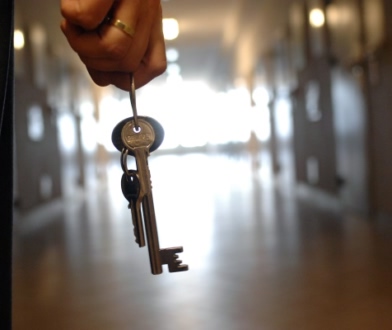 Tymczasowe aresztowanie – pojęcie
Tymczasowe aresztowanie to prowizoryczne pozbawienie wolności oskarżonego, celem zabezpieczenia warunków prawidłowego toku postępowania. Może nastąpić gdy – zgodnie z art. 249 § 1 k.p.k. zachodzi duże prawdopodobieństwo popełnienia przez niego czynu zabronionego. Oprócz przesłanki ogólnej, muszą zostać spełnione dodatkowe warunki:
Cele stosowania i podstawa dowodowa orzeczenia o tymczasowym aresztowaniu
Cele stosowania tymczasowego aresztowania - środki zapobiegawcze można stosować w celu zabezpieczenia prawidłowego toku postępowania, a wyjątkowo także w celu zapobiegnięcia popełnieniu przez oskarżonego nowego, ciężkiego przestępstwa. Podstawą ogólną stosowania tymczasowego aresztowania art. 249 § 1 k.p.k. - jest wykazanie, że zebrane dowody wskazują na duże prawdopodobieństwo, że oskarżony popełnił przestępstwo.
Podstawę orzeczenia o zastosowaniu albo przedłużeniu tymczasowego aresztowania powinny stanowić jedynie ustalenia poczynione na podstawie dowodów jawnych dla oskarżonego i jego obrońcy. Sąd uwzględnia z urzędu także okoliczności, których prokurator nie ujawnił, po ich ujawnieniu na posiedzeniu, jeżeli są one korzystne dla oskarżonego.
Stopień prawdopodobieństwa oceniany jest przez organ procesowy w oparciu o materiał dowodowy zgromadzony w chwili stosowania środka zapobiegawczego, który to daje podstawę do uznania, że oskarżony popełnił przestępstwo. Musi to być prawdopodobieństwo graniczące z pewnością.
Funkcje tymczasowego aresztowania
zasadnicza (prewencyjna, procesowa) – wyraźnie ją wymienia art. 249 § 1 KPK, stwierdzając, że środki zapobiegawcze można stosować w celu zabezpieczenia prawidłowego toku postępowania, zarówno etapu postępowania przygotowawczego, jak i jurysdykcyjnego; również postępowania dowodowego oraz etapu realizowanego w związku z przystąpieniem do wykonania kary. Zabezpieczenie to polega na tym, że: 
„zabezpiecza” się osobę oskarżonego do dyspozycji organów procesowych, gwarantując jego uczestnictwo w czynnościach, w których jest ono obowiązkowe
pozbawia się oskarżonego, bądź utrudnia się mu naruszenie prawidłowego toku procesu, np. poprzez wpływanie na zeznania świadków, ukrywanie lub niszczenie dowodów. 
Zastosowanie tymczasowego aresztowania jako najostrzejszego środka zapobiegawczego, nie obala zasady domniemania niewinności, choć niewątpliwie jest wskazówką, że obalenie jej jest wysoce prawdopodobne. Powołanie się na zasadę domniemania niewinności nie udaremnia stosowania środków zapobiegawczych. 
akcesoryjna (ochronna, pozaprocesowa) -  polega na zapobieganiu popełnieniu nowego, ciężkiego przestępstwa przez oskarżonego. Kodeks podkreśla, że z tego powodu środki zapobiegawcze wolno stosować jedynie wyjątkowo 
+ pamiętać o problemie funkcji represyjnej środków zapobiegawczych
Zasady stosowania tymczasowego aresztowania
subsydiarności (nazywanej również zasadą proporcjonalności) - zasada ta wynika z art. 257 k.p.k.; według tej zasady, tymczasowego aresztowania nie stosuje się, jeżeli wystarczający jest inny środek zapobiegawczy; stosowanie tymczasowego aresztowania oparte jest za klauzuli ultima ratio. Dodatkowo, zgodnie z art. 257 § 2 sąd, stosując tymczasowe aresztowanie, może zastrzec, że środek ten ulegnie zmianie z chwilą złożenia, nie później niż w wyznaczonym terminie, określonego poręczenia majątkowego; na uzasadniony wniosek oskarżonego lub jego obrońcy sąd może przedłużyć termin złożenia poręczenia  - tzw. aresztowanie warunkowe
fakultatywności – musi wystąpić przesłanki z art. 249 § 1 (konieczność zabezpieczenia prawidłowego toku postępowania lub zapobieżenie nowemu, ciężkiemu przestępstwu + duże prawdopodobieństwo, że oskarżony popełnił przestępstwo) oraz co najmniej jedna z art. 258 § 1 – 3 (obawa ucieczki lub ukrywania się oskarżonego, obawa matactwa, możliwość wymierzenia surowej kary (co najmniej 8 lat pozbawienia wolności) lub zapobieżenie popełnieniu przez oskarżonego, któremu zarzucono zbrodnię lub umyślny występek, nowego przestępstwo przeciwko życiu, zdrowiu lub bezpieczeństwu powszechnemu) a także nie występuje żadna z przesłanek negatywnych z art. 259 
humanitaryzmu – art. 259 § 1
Tymczasowe aresztowanie – organ stosujący
Stosowanie tymczasowego aresztowania należy do wyłącznej kompetencji sądu oraz może nastąpić tylko na mocy jego postanowienia. 
W postępowaniu przygotowawczym, tymczasowe aresztowanie stosuje, na wniosek prokuratora, sąd rejonowy, w którego okręgu prowadzi się postępowanie, a w wypadkach niecierpiących zwłoki również inny sąd rejonowy. Prokurator, przesyłając wraz z aktami sprawy wniosek, zarządza jednocześnie doprowadzenie podejrzanego do sądu. Wniosek prokuratora nie jest dla sądu wiążący. W sytuacji podjęcia decyzji o zastosowaniu tymczasowego aresztowania, sąd rejonowy stosuje tymczasowe aresztowanie bez względu na właściwość rzeczową sądu, przed którym będzie się później toczyć sprawa. 
Czyli w postępowaniu przygotowawczym w sprawie o zbrodnię, tymczasowe aresztowanie stosuje się na mocy postanowienia sądu rejonowego 
Po wniesieniu aktu oskarżenia tymczasowe aresztowanie stosuje sąd, przed którym toczy się proces. Prawo do zastosowania tymczasowego aresztowania ma również sąd odwoławczy, na skutek wniesionego zażalenia - art. 252 § 1 KPK.
Pozytywne przesłanki stosowania tymczasowego aresztowania
Pozytywne materialne (muszą wystąpić łącznie żeby można było stosować tymczasowe aresztowanie)
Ogólne – art. 249 § 1 Środki zapobiegawcze można stosować w celu zabezpieczenia prawidłowego toku postępowania, a wyjątkowo także w celu zapobiegnięcia popełnieniu przez oskarżonego nowego, ciężkiego przestępstwa; można je stosować tylko wtedy, gdy zebrane dowody wskazują na duże prawdopodobieństwo, że oskarżony popełnił przestępstwo.
Szczególne – art. 258 § 1 – 3: 
Tymczasowe aresztowanie i pozostałe środki zapobiegawcze można stosować, jeżeli zachodzi:
uzasadniona obawa ucieczki lub ukrycia się oskarżonego, zwłaszcza wtedy, gdy nie można ustalić jego tożsamości albo nie ma on w kraju stałego miejsca pobytu
uzasadniona obawa, że oskarżony będzie nakłaniał do składania fałszywych zeznań lub wyjaśnień albo w inny bezprawny sposób utrudniał postępowanie karne.
Oskarżonemu zarzucono popełnienie zbrodni lub występku zagrożonego karą pozbawienia wolności, której górna granica wynosi co najmniej 8 lat, albo którego sąd pierwszej instancji skazał na karę pozbawienia wolności wyższą niż 3 lata, obawy utrudniania prawidłowego toku postępowania , o których mowa w § 1, uzasadniające stosowanie środka zapobiegawczego, mogą wynikać także z surowości grożącej oskarżonemu kary
Środek zapobiegawczy można wyjątkowo zastosować także wtedy, gdy zachodzi uzasadniona obawa, że oskarżony, któremu zarzucono popełnienie zbrodni lub umyślnego występku, popełni przestępstwo przeciwko życiu, zdrowiu lub bezpieczeństwu powszechnemu, zwłaszcza gdy popełnieniem takiego przestępstwa groził
art. 258 § 2
Domniemanie bezprawnego utrudniania postępowania wynikające z surowości kary grożącej oskarżonemu. 
Problem – czy jest to samoistna przesłanka stosowania tymczasowego aresztowania
Uchwała SN (7) z dnia 19 stycznia 2012 r., I KZP 18/11 
Podstawy stosowania tymczasowego aresztowania, określone w art. 258 § 2 k.p.k., przy spełnieniu przesłanek wskazanych w art. 249 § 1 i art. 257 § 1 k.p.k. i przy braku przesłanek negatywnych określonych w art. 259 § 1 i 2 k.p.k., stanowią samodzielne przesłanki szczególne stosowania tego środka zapobiegawczego
Por. glosę krytyczną prof. Skorupki: OSP 2012, nr 7 – 8.
Wyrok SA w Krakowie z 5.05.2016 r. II AKz 151/16
Aktualne brzmienie art. 258 § 2 k.p.k. stanowi powrót do brzmienia tego przepisu sprzed wejścia w życie ustawy nowelizującej z 2013 r.
W ocenie Sądu Apelacyjnego w niniejszym składzie przywrócenie ustawą nowelizującą z 2016 r. brzmienia art. 258 § 2 k.p.k. sprzed dnia wejścia w życie ustawy nowelizującej z 2013 r., tj. sprzed 1 lipca 2015 r., nie uprawnia do samodzielnego powoływania art. 258 § 2 k.p.k. jako podstawy stosowania/przedłużania tymczasowego aresztowania.
Należy tu zważyć na dwie okoliczności.
Po pierwsze, ustawa nowelizująca z 2016 r., przywracając poprzednie brzmienie art. 258 § 2 k.p.k., nie zmieniła art. 258 § 4 k.p.k.
Po wtóre, rozważając tę kwestię sąd orzekający w przedmiocie stosowania tymczasowego aresztowania jest zobligowany do stosowania tu interpretacji w zgodzie z aktami prawnym nadrzędnymi wobec uregulowań rangi ustawowej. Chodzi tu o interpretację zgodną z Konstytucją oraz z Europejską Konwencją Praw Człowieka.
cd. na następnym slajdzie.
Mając powyższe na uwadze Sąd Apelacyjny przypomina, że posługiwanie się tymczasowym aresztowaniem jako środkiem represji wobec oskarżonego jest niedopuszczalne. Jednoznacznie wskazuje na to zarówno art. 249 § 1 k.p.k., statuujący ogólną podstawę tymczasowego aresztowania, jak i art. 258 k.p.k., wskazujący przesłanki szczególne stosowania/przedłużania tego środka zapobiegawczego. Podkreślenia wymaga, że uregulowania gwarancyjne, limitujące dopuszczalność sięgania po tymczasowe aresztowanie zawarte są nie tylko na płaszczyźnie ustawowej, ale także w przepisach rangi konstytucyjnej i konwencyjnej. Na szczególną uwagę zasługuje tu art. 41 Konstytucji, zgodnie z którym: "Każdemu zapewnia się nietykalność osobistą i wolność osobistą. Pozbawienie lub ograniczenie wolności może nastąpić tylko na zasadach i w trybie określonych w ustawie". W kontekście tej gwarancji konstytucyjnej, w orzecznictwie Trybunału Konstytucyjnego podkreśla się, że celem tymczasowego aresztowania nie jest ukaranie sprawcy przestępstwa. Tymczasowe aresztowanie służy realizacji celów, dla których ten środek zastosowano, a w szczególności zabezpieczeniu prawidłowego toku postępowania karnego. Należy więc ściśle odróżniać tę instytucję prawną od kary pozbawienia wolności, co wyklucza możliwość posługiwania się tymczasowym aresztowaniem jako środkiem szybkiej represji (por. także wyroki Trybunału Konstytucyjnego: z 22 lipca 2008 r., sygn. K 24/07, OTK ZU nr 6/A/2008, poz. 110; z 10 lipca 2008 r., sygn. SK 17/07, OTK ZU nr 5/A/2008, poz. 78 oraz z 7 października 2008 r., sygn. P 30/07 (OTK ZU nr 8/A/2008, poz. 135). Pozbawienie wolności w wypadku tymczasowego aresztowania jest następstwem środka zapobiegawczego zastosowanego wobec osoby podejrzanej, ewentualnie oskarżonej, ale nie skazanej prawomocnym wyrokiem sądowym. Osoba tymczasowo aresztowania korzysta zatem z konstytucyjnej ochrony płynącej z zasady domniemania niewinności (art. 42 ust. 3 Konstytucji). Przypomnienia wymaga tu stanowisko zawarte w Tymczasowej Rezolucji KM/ResDH (2007)75, dotyczącej wyroków Europejskiego Trybunału Praw Człowieka (dalej: ETPC), przyjętej przez Komitet Ministrów 6 czerwca 2007 r., w której stwierdzono, że: "utrzymywanie tymczasowego aresztowania jest uzasadnione jedynie wówczas, jeśli zachodzą szczególne wskazania wynikające z wymogu ochrony interesu publicznego, które, pomimo istnienia domniemania niewinności, przeważają nad zasadą poszanowania dla wolności osobistej jednostki" (por. także wyrok Trybunału Konstytucyjnego z 13 lipca 2009 r., sygn. SK 46/08, OTK ZU nr 7/A/2009, poz. 109).
Również w orzecznictwie strasburskim wskazano, że przy stosowaniu tymczasowego aresztowania należy uwzględniać dolegliwość realnie grożącej oskarżonemu kary, ale ta okoliczność nie jest wystarczającą przesłanką, która usprawiedliwiałaby stosowanie tego środka zapobiegawczego; niezbędne jest wykazanie konieczności jego stosowania dla zapewnienia prawidłowego toku postępowania (por. np. wyroki ETPC: w sprawie Łatasiewicz przeciwko Polsce z 23 czerwca 2005 r., skarga nr 44722/98 oraz w sprawie Zirajewski przeciwko Polsce, skarga nr 32501/09).
Zakazy stosowania tymczasowego aresztowania
II grupa ograniczeń –zagrożenie łagodną karą lub przewidywany jest łagodny wymiar kary
I grupa ograniczeń – oparta na zasadzie humanitaryzmu
jeżeli szczególne względy nie stoją temu na przeszkodzie, należy odstąpić od tymczasowego aresztowania, zwłaszcza gdy pozbawienie oskarżonego wolności:
spowodowałoby dla jego życia lub zdrowia poważne niebezpieczeństwo, 
pociągałoby wyjątkowo ciężkie skutki dla oskarżonego lub jego najbliższej rodziny. 
W sytuacjach, gdy zastosowanie tymczasowego aresztowania jest konieczne, a stan zdrowia oskarżonego tego wymaga, na podstawie art. 260 k.p.k. tymczasowe aresztowanie może być wykonywane tylko w postaci umieszczenia oskarżonego w odpowiednim zakładzie leczniczym.
tymczasowego aresztowania nie stosuje się gdy: 
na podstawie okoliczności sprawy można przewidywać, że sąd orzeknie w stosunku do oskarżonego karę pozbawienia wolności z warunkowym zawieszeniem jej wykonania lub karę łagodniejszą albo że okres tymczasowego aresztowania przekroczy przewidywany wymiar kary pozbawienia wolności bez warunkowego zawieszenia, (art. 259 § 2)
przestępstwo zagrożone jest karą pozbawienia wolności nieprzekraczającą 1 roku (art. 259 § 3)
Ograniczenia przewidziane w § 2 i 3 nie mają zastosowania, gdy oskarżony ukrywa się, uporczywie nie stawia się na wezwania lub w inny bezprawny sposób utrudnia postępowanie albo nie można ustalić jego tożsamości. Ograniczenie przewidziane w § 2 nie ma również zastosowania, gdy zachodzi wysokie prawdopodobieństwo orzeczenia środka zabezpieczającego polegającego na umieszczeniu sprawcy w zakładzie zamkniętym.
Obowiązki sądu w przypadku stosowania tymczasowego aresztowania
Obowiązki sądu w przypadku zastosowania tymczasowego aresztowania -  art. 261 i 262 KPK: 
obligatoryjnie sąd musi bezzwłocznie zawiadomić: 
osobę najbliższą dla oskarżonego lub osobę przez niego wskazaną, pracodawcę, szkołę lub uczelnię, w stosunku do żołnierza - jego dowódcę, a w przypadku, gdy oskarżonym jest przedsiębiorca lub niebędący pracownikiem członek organu zarządzającego przedsiębiorcy, na jego wniosek - zarządzającego przedsiębiorstwem, 
sąd opiekuńczy, jeżeli zachodzi potrzeba zapewnienia opieki nad dziećmi aresztowanego, organ opieki społecznej, jeżeli zachodzi potrzeba roztoczenia opieki nad osobą niedołężną lub chorą, którą aresztowany się opiekował; 
sąd obowiązany jest przedsięwziąć czynności niezbędne do ochrony mienia i mieszkania aresztowanego. O poczynionych wystąpieniach i wydanych zarządzeniach należy powiadomić tymczasowo aresztowanego.
Tymczasowe aresztowanie – czas trwania
Trzy podstawowe reguły stosowania tymczasowego aresztowania:
każde postanowienie o zastosowaniu tymczasowego aresztowania musi wskazywać czas jego trwania i jego termin końcowy (dokładna data), 
po wniesieniu aktu oskarżenia do sądu, a przed upływem uprzednio oznaczonego okresu tymczasowego aresztowania, sąd ma obowiązek rozważenia potrzeby dalszego stosowania tymczasowego aresztowania i wydania stosownej decyzji w tej materii (por. art. 339 § 3 pkt. 6), 
niedopuszczalne jest stosowanie tymczasowego aresztowania poza granicami maksymalnych terminów zakreślonych przez kodeks. 
Okres tymczasowego aresztowania liczy się od dnia zatrzymania. 
Sąd zarządza niezwłoczne zwolnienie aresztowanego, jeżeli nie jest on pozbawiony wolności w innej sprawie następuje w przypadku: 
uniewinnienia oskarżonego, 
umorzenia lub warunkowego umorzenia postępowania, warunkowego zawieszenia wykonania kary, 
wymierzenia kary pozbawienia wolności odpowiadającej co najwyżej okresowi tymczasowego aresztowania, 
skazania na karę łagodniejszą niż pozbawienie wolności, 
odstąpienia od wymierzenia kary. 
W razie skazania oskarżonego tymczasowo aresztowanego na karę inną, sąd, po wysłuchaniu obecnych stron, wydaje postanowienie co do dalszego stosowania aresztu.
Jeżeli umorzenie postępowania następuje z powodu niepoczytalności oskarżonego, można utrzymać tymczasowe aresztowanie do czasu rozpoczęcia wykonywania środka zabezpieczającego.
Tymczasowe aresztowanie – czas trwania
w postępowaniu przygotowawczym sąd rejonowy miejsca prowadzenia postępowania lub w wypadkach niecierpiących zwłoki inny sąd rejonowy może zastosować tymczasowe aresztowanie na okres nie dłuższy niż 3 miesiące - art. 263 § 1 k.p.k., 
w przypadku zastosowania tymczasowego aresztowania na okres krótszy, sąd ten jest uprawniony do przedłużenia czasu trwania tymczasowego aresztowania  na kolejne okresy w granicach 3 miesięcy
Przedłużenie okresu stosowania tymczasowego aresztowania: 
łączny okres stosowania tymczasowego aresztowania do chwili wydania pierwszego wyroku przez sąd I instancji nie może przekroczyć 2 lat - art. 263 § 3 k.p.k., 
w toku postępowania przygotowawczego uprawnienie do przedłużania tymczasowego aresztowania na okres, który łącznie nie może przekroczyć 12 miesięcy, przysługuje, na wniosek prokuratora, sądowi właściwemu do rozpoznania sprawy - art. 263 § 2 k.p.k., 
jeżeli zachodzi potrzeba stosowania tymczasowego aresztowania po wydaniu pierwszego wyroku przez sąd pierwszej instancji, każdorazowe jego przedłużenie może następować na okres nie dłuższy niż 6 miesięcy art. 263 § 7 k.p.k.
Tymczasowe aresztowanie – czas trwania
Przedłużenie czasu trwania tymczasowego aresztowania ponad okresy wskazane w art. 263 § 2 i 3 k.p.k. (uregulowane w art. 263 § 4 KPK):
decyzję o przedłużeniu czasu tymczasowego aresztowania może podjąć wyłącznie sąd apelacyjny, w okręgu którego prowadzi się postępowanie, 
przedłużenie stosowania tymczasowego aresztowania może nastąpić na czas oznaczony: w postępowaniu przygotowawczym - przekraczający 12 miesięcy, w postępowaniu przed sądem pierwszej instancji - przekraczający 2 lata, 
Przedłużenia stosowania tymczasowego aresztowania, o którym mowa w § 4, nie stosuje się w odniesieniu do terminu określonego w § 2 ( 12 miesięcy), gdy kara realnie grożąca oskarżonemu za zarzucane mu przestępstwo nie przekroczy 3 lat pozbawienia wolności, a w stosunku do terminu wskazanego w § 3 ( 2 lata), gdy nie przekroczy ona 5 lat pozbawienia wolności, chyba że konieczność takiego przedłużenia jest spowodowana celowym przewlekaniem postępowania przez oskarżonego.”
Sąd apelacyjny może przedłużyć stosowanie tymczasowego aresztowania: 
na wniosek sądu, przed którym sprawa się toczy, 
w postępowaniu przygotowawczym na wniosek właściwego prokuratora bezpośrednio przełożonego wobec prokuratora prowadzącego lub nadzorującego śledztwo, 
Podstawy przedłużenia stanowią obecnie zamknięty katalog i są to: 
zawieszenie postępowania karnego,
czynności zmierzającego do ustalenia lub potwierdzenia tożsamości oskarżonego, 
wykonywanie czynności dowodowych w sprawie o szczególnej zawisłości lub poza granicami kraju, 
celowe przewlekanie postępowania przez oskarżonego. 
Z wnioskiem o przedłużenie okresu tymczasowego aresztowania należy wystąpić, z jednoczesnym przesłaniem właściwemu sądowi akt sprawy, nie później niż 14 dni przed upływem dotychczas określonego terminu stosowania tego środka - art. 263 § 6 k.p.k.,
Na postanowienie sądu apelacyjnego w przedmiocie przedłużenia tymczasowego aresztowania, przysługuje zażalenie do sądu apelacyjnego orzekającego w składzie trzech sędziów, w ramach tzw. instancji poziomej - art. 263 § 5 k.p.k.,
Posiedzenie aresztowe
Postępowanie w przedmiocie zastosowania/przedłużenia stosowania tymczasowego aresztowania musi odpowiadać standardom ukształtowanym na gruncie art. 6 EKPC. Fundamentalne znaczenie ma zasada równości broni i jawność wewnętrzna, zwłaszcza dostęp do dowodów stanowiących podstawę orzekania o tymczasowym aresztowaniu. 
Równość broni – żadna ze stron nie może być w pozycji znacząco gorszej w porównaniu ze stroną przeciwną. 
art. 249a 
§ 1.Podstawę orzeczenia o zastosowaniu lub przedłużeniu tymczasowego aresztowania mogą stanowić ustalenia poczynione na podstawie:
1)dowodów jawnych dla oskarżonego i jego obrońcy,
2)dowodów z zeznań świadków, o których mowa w art. 250 § 2b.
§ 2.Sąd, uprzedzając o tym prokuratora, uwzględnia z urzędu także okoliczności, których prokurator nie ujawnił, po ich ujawnieniu na posiedzeniu, jeżeli są one korzystne dla oskarżonego.
Tymczasowe aresztowanie – tryb stosowania
Wymogi formalne postanowienia o zastosowaniu tymczasowego aresztowania
Należy wymienić osobę, zarzucany jej czyn wraz z kwalifikacją prawną oraz podstawę prawną zastosowania środka zapobiegawczego 
W postanowieniu o zastosowaniu tymczasowego aresztowania należy określić czas jego trwania, a ponadto oznaczyć termin, do którego aresztowanie ma trwać.
Uzasadnienie postanowienia o zastosowaniu środka zapobiegawczego powinno zawierać
przedstawienie dowodów świadczących o popełnieniu przez oskarżonego przestępstwa
wykazanie okoliczności wskazujących na istnienie zagrożeń dla prawidłowego toku postępowania lub możliwości popełnienia przez oskarżonego nowego, ciężkiego przestępstwa w razie niezastosowania środka zapobiegawczego 
wykazanie podstawy zastosowania i potrzeby zastosowania danego środka. 
wyjaśnienie, dlaczego nie uznano za wystarczające zastosowanie innego środka zapobiegawczego
Tymczasowe aresztowanie – zaskarżalność postanowień
Zażalenie na postanowienie o zastosowaniu tymczasowego aresztowania w postępowaniu przygotowawczym
P. Hofmański, S. Zabłocki, Elementy metodyki pracy sędziego w sprawach karnych, Kraków 2006
Tymczasowe aresztowanie – zaskarżalność postanowień
Zażalenie przysługuje na zasadach ogólnych 
Termin – 7 dni od daty doręczenia postanowienia 
konsekwencje jego wniesienia i możliwości uwzględnienia przez sąd (art. 462 i 463)
tryb rozpoznania art. 464
warunki formalne i tryb wnoszenia środka odwoławczego, zagadnienia zakresu kontroli, problem podstaw i rodzajów decyzji podejmowanych przez sąd drugiej instancji – art. 425 – 443
Jakie postanowienia mogą być przedmiotem zaskarżenia w drodze zażalenia? 
Te, które z uwagi na treść rozstrzygnięcia wywierają bezpośredni, w momencie jego wydania, wpływ na stosowanie środka zapobiegawczego lub na czas jego trwania. Zażalenie przysługuje zatem na postanowienie o:
Zastosowaniu; przez zastosowanie tymczasowego aresztowania należy rozumieć także jego przedłużenie oraz ponowne stosowanie po uprzednim uchyleniu.
przedłużeniu stosowania tymczasowego aresztowania, 
odmowie zastosowania lub przedłużenia stosowania tymczasowego aresztowania, 
zmiany na łagodniejszy środek lub uchylenia tymczasowego aresztowania
Tymczasowe aresztowanie – zaskarżalność postanowień
Sąd, który wydał postanowienie w I instancji
Sąd, który rozpoznaje zażalenie
Sąd okręgowy 
Sąd apelacyjny 
Sąd apelacyjny w składzie 3 sędziów (art. 263 § 5)  

Inny równorzędny skład SN 
Postanowienie SN (7) z dnia 20 października 2009 r., I KZP 1/09
Dopuszczalne jest zażalenie na postanowienie Sądu Najwyższego, wydane na podstawie art. 538 § 2 k.p.k.; rozpoznaje je równorzędny skład Sądu Najwyższego.
Sąd rejonowy 
Sąd okręgowy
Sąd apelacyjny (jeżeli przedłuża okresy stosowania tymczasowego aresztowania ponad terminy wskazane w art. 263 § 4) 
Sąd Najwyższy
Warunkowe tymczasowe aresztowanie
art. 257 § 2 
Stosując tymczasowe aresztowanie, sąd może zastrzec, że środek ten ulegnie zmianie z chwilą złożenia, nie później niż w wyznaczonym terminie, określonego poręczenia majątkowego; na uzasadniony wniosek oskarżonego lub jego obrońcy, złożony najpóźniej w ostatnim dniu wyznaczonego terminu, sąd może przedłużyć termin złożenia poręczenia.
Sąd orzeka o zastosowaniu tymczasowego aresztowania, ale jednocześnie daje oskarżonemu szansę w postaci zastosowania nie izolacyjnego środka zapobiegawczego, jeżeli w wyznaczonym przez sąd okresie wpłaci przez niego określoną sumę poręczenia majątkowego. 
Jeżeli poręczenie nie zostanie wpłacone – areszt zmienia się w bezwarunkowy.  
UWAGA! Jeżeli prokurator oświadczy, najpóźniej na posiedzeniu po ogłoszeniu postanowienia wydanego na podstawie § 2, że sprzeciwia się zmianie środka zapobiegawczego, postanowienie to, w zakresie dotyczącym zmiany tymczasowego aresztowania na poręczenie majątkowe, staje się wykonalne z dniem uprawomocnienia.
KAZUS
Jan Kowalski pozostaje w konflikcie ze swoim sąsiadem, Piotrem Malinowskim. 7 kwietnia 2016 roku zobaczył, jak Piotr Malinowski kradnie z jego ogrodu kosiarkę o wartości 600 zł i spokojnym krokiem oddala się w kierunku swojej posesji, ukrywając ją w swoim garażu. Jan Kowalski ruszył w pościg za Piotrem Malinowskim i zatrzymał go na terenie jego domu. Powalił go na ziemię i obezwładnił, co miało miejsce o 13.00, a dopiero o 14.00 zadzwonił po Policję, która przyjechała na miejsce zdarzenia i przejęła zatrzymanego o 14.30. Po przewiezieniu na komisariat Malinowski zażądał kontaktu z adwokatem. Policjant zastrzegł, że będzie przy niej obecny, bo to standardowa praktyka w takich sytuacjach.
KAZUS
Malinowski natychmiast złożył zażalenie na zatrzymanie. Sąd, rozpoznając je w dniu 8 kwietnia 2016 roku, uznał zatrzymanie za nielegalne, jednak nie zarządził zwolnienia Malinowskiego, wskazując, że są jeszcze z jego udziałem prowadzone czynności procesowe. Sąd rejonowy tymczasowo aresztował Malinowskiego na okres 3 miesięcy postanowieniem wydanym i doręczonym oskarżonemu 10 kwietnia o 12.30. W uzasadnieniu postanowienia sąd wskazał, że wprawdzie Malinowskiego przekazano do dyspozycji sądu ponad 24 h temu, jednak łącznie czas zatrzymania liczony od chwili zatrzymania go przez Policję do chwili doręczenia mu postanowienia o tymczasowym aresztowaniu nie przekroczył konstytucyjnych 72 h.
PRZESZUKANIE
Rodzaje czynności dowodowych
Poszukiwawcze	Kontrolujące

Ujawniające
Sprawdzenie  wiarygodności  dowodów
środków
w	formie
Poszukiwanie źródeł dowodu.
zebranych
Wydobywanie  dowodowych
ze		źródeł	dowodu  oraz	ich	zabezpieczenie
przewidzianej w k.p.k.
Rodzaje czynności dowodowych
Czynności poszukiwawcze
Czynności ujawniające
Czynności kontrolujące
Konfrontacja (art. 172 k.p.k.)
Porównywanie	oryginałów
dowodów rzeczowych z kopiami
Ponowienie	tej	samej	czynności
dowodowej
Zatrzymanie rzeczy i przeszukanie  (art. 217, 219 – 231 k.p.k.)
Kontrola korespondencji, przekazu  informacji i przesyłek (art. 218 i  218a k.p.k.)
Kontrola i utrwalanie rozmów (art.
237 – 242 k.p.k.)
Przesłuchanie	–	świadków,	oskarżonego,  biegłych
Okazanie i rozpoznanie – szczególna forma
przesłuchania (art. 173 k.p.k.)
Ekspertyza
Oględziny (art. 207 – 208 k.p.k.)
Oględziny i otwarcie zwłok (art. 209 – 210  k.p.k.)
Odczytanie (art. 389, 391, 393 k.p.k.)
Eksperyment procesowy (art. 211 k.p.k.)
Poszukiwanie	oskarżonego	→
uregulowane	w	rozdziale
dot.
(art.	278
środków	przymusu!  k.p.k.)
Badanie	osoby	oskarżonego	i	wywiad
środowiskowy (art. 213 i 214 k.p.k.)
Przesłuchanie świadka koronnego
Wrażliwe czynności dowodowe
Czynności	dowodowe,
które	wiążą	się	ze	znaczną	ingerencją	w	konstytucyjnie
zagwarantowane prawa i wolności jednostki.
Wrażliwe czynności dowodowe to:
1. zatrzymanie rzeczy (art. 217)
kontrola korespondencji i przesyłek (art. 218)
zabezpieczenie danych informatycznych (art. 218a)
przeszukanie (art. 219 – 229)
kontrola i utrwalanie rozmów (art. 237)
kontra korespondencji i innych rozmów lub przekazów informacji przekazywanych w  formie elektronicznej
Konieczne przestrzeganie klauzuli proporcjonalności i subsydiarności.  Konstytucyjna klauzula proporcjonalności: art. 31 ust. 3
Zatrzymanie rzeczy. Przeszukanie. Zabezpieczenie danych  informatycznych
Ingerencja w konstytucyjnie	i konwencyjnie chronione uprawnienia jednostki:
Wolność i tajemnica komunikowania (art. 49 Konstytucji - Zapewnia się wolność i ochronę  tajemnicy komunikowania się. Ich ograniczenie może nastąpić jedynie w przypadkach
określonych w ustawie i w sposób w niej określony.)
Nienaruszalność mieszkania (art. 50 Konstytucji - Zapewnia się nienaruszalność mieszkania.  Przeszukanie mieszkania, pomieszczenia lub pojazdu może nastąpić jedynie w przypadkach  określonych w ustawie i w sposób w niej określony.)
Prawo własności (art. 64 Konstytucji)

Art. 8 EKPC
Każdy ma prawo do poszanowania swojego życia prywatnego i rodzinnego, swojego mieszkania i
swojej korespondencji.
Niedopuszczalna jest ingerencja władzy publicznej w korzystanie z tego prawa, z wyjątkiem  przypadków przewidzianych przez ustawę i koniecznych w demokratycznym społeczeństwie z  uwagi na bezpieczeństwo państwowe, bezpieczeństwo publiczne lub dobrobyt gospodarczy  kraju, ochronę porządku i zapobieganie przestępstwom, ochronę zdrowia i moralności lub  ochronę praw i wolności innych osób.
Zatrzymanie rzeczy
mogących stanowić dowód w sprawie
podlegających	zajęciu	w	celu	zabezpieczenia	kar
majątkowych,	środków	karnych	o	charakterze
majątkowym, przepadku, środków kompensacyjnych albo roszczeń o naprawienie szkody (art. 217 § 1
k.p.k.)
Rzeczy należy wydać na żądanie sądu lub prokuratora → konieczne wydanie postanowienia, w którym
określono o jaką rzecz chodzi
W	wypadkach	niecierpiących	zwłoki	rzeczy	należy	wydać	na	żądanie	Policji	→	należy	okazać	nakaz
kierownika jednostki albo legitymację służbową i określić jaka rzecz ma zostać zatrzymana.
Osobę wzywa się do wydania rzeczy dobrowolnie, a w razie odmowy można przymusowo odebrać rzecz. 3
etapy zatrzymania rzeczy:
okazanie postanowienia/ nakazu kierownika jednostki
wezwanie do dobrowolnego wydania rzeczy
przymusowe odebranie, gdy osoba odmówi dobrowolnego wydania
Zatrzymanie rzeczy (odebrania) należy dokonywać z umiarem i poszanowaniem godności osób, których ta
czynność dotyczy.
Zatrzymanie rzeczy
Wydania rzeczy, w sytuacji niecierpiącej zwłoki żąda Policja lub inny uprawniony organ bez uprzedniego
wydania postanowienia przez sąd lub prokuratora. Brak zatwierdzenia zatrzymania uniemożliwia wykorzystanie
jako dowodu zatrzymanych rzeczy.

DOBROWOLNE WYDANIE	PRZYMUSOWE ODEBRANIE

Osoba,	której	rzecz	odebrano	ma	prawo	Przy	przymusowym	odebraniu,
złożyć wniosek o doręczenie jej, w ciągu 14	postanowienie	o	zatwierdzeniu	zatrzymania
dni,	postanowienia	o	zatwierdzeniu
rzeczy należy doręczyć w ciągu 7 dni (art. 217
§ 5, 229, 230 §	1 k.p.k.)
Jeżeli w terminie 7 dni czynność nie została
zatrzymania (art. 217 § 4 k.p.k.).
Jeżeli	czynność	nie	została	zatwierdzona,
zwrot dobrowolnie wydanych rzeczy nie jest
zatwierdzona,	rzeczy	odebrane	należy
obowiązkowy (art. 230 § 1 k.p.k.)
niezwłocznie	zwrócić	osobie	uprawnionej
(art. 230 § 1 k.p.k.)
O uprawnieniu do żądania doręczenia postanowienia o zatwierdzeniu zatrzymania rzeczy
 należy pouczyć osobę, która wydała rzecz (lub której rzecz odebrano)
Zatrzymanie i kontrola    korespondencji
Na żądanie prokuratora lub sądu urzędy, instytucje i podmioty prowadzące działalność w  dziedzinie poczty lub telekomunikacyjną, urzędy celne i przedsiębiorstwa (instytucje)  transportowe mają obowiązek wydać organom procesowym korespondencję, przesyłki i  dane telekomunikacyjne jeżeli mają znaczenie dla toczącego się postępowania.
Zatrzymanie i kontrola korespondencji to także skopiowanie danych dostępnych na nośniku
informacji.
Żądanie sądu lub prokuratora – w formie postanowienia. Konieczne uzasadnienie decyzji
procesowej.
Tylko sąd lub prokurator mają prawo zarządzić ich otwarcie.
Postanowienie doręcza się adresatom korespondencji lub nadawcy. Doręczenie może być  odroczone na czas oznaczony, maksymalnie do  czasu prawomocnego zakończenia  postępowania.
Przysługuje zażalenie osobom, których prawa zostały naruszone – art. 236
Przeszukanie – podstawy prawne, sposób
dokonania
Poszukiwawcza (wykrywcza) czynność dowodowa i jednocześnie środek przymusu (art. 219 – 231 k.p.k)
Wkroczenie w konstytucyjnie chronione prawa jednostki:
nietykalność osobistą (art. 41 ust. 1 Konstytucji)
nienaruszalność mieszkania (art. 50 Konstytucji)
Cele przeszukania:
wykrycie, zatrzymanie lub przymusowe doprowadzenie osoby podejrzanej;
znalezienie rzeczy mogących stanowić dowód w sprawie;
znalezienie rzeczy podlegających zajęciu w postępowaniu karnym

Przeszukanie jest dopuszczalne jeżeli istnieją uzasadnione podstawy do przypuszczania, że osoba podejrzana lub rzeczy
 znajdują się w określonym miejscu!

Co można przeszukać?
pomieszczenia (mieszkania i inne lokale)
inne miejsca (np. środki transportu)
osobę, odzież itp.
Przeszukanie – podstawy prawne, sposób
dokonania
Podmioty uprawnione do dokonania przeszukania (art. 220 k.p.k.):
prokurator
Policja (lub inny uprawniony organ) na polecenie prokuratora lub sądu
Policja z własnej inicjatywy, w wypadkach niecierpiących zwłoki za okazaniem nakazu kierownika
jednostki albo legitymacji służbowej
koniczne zatwierdzenie czynności przez sąd lub prokuratora
postanowienie sądu lub prokuratora należy doręczyć osobie, u której dokonano przeszukania na jej żądanie
→ obowiązek pouczenia o tym uprawnieniu
Przeszukanie – zasady i tryb
Zasady dokonywania przeszukania:
art. 223 k.p.k. – przeszukania osoby i jej odzieży powinna (w miarę możliwości) dokonywać
osoba tej samej płci
art. 221 § 1 i 2 k.p.k. – pomieszczeń zamieszkałych co do zasady nie wolno przeszukiwać w porze
nocnej (od 22 do 6 rano); chyba że:
zachodzi wypadek niecierpiący zwłoki
kontynuowane jest przeszukanie rozpoczęte w porze dziennej
art. 221 § 3 k.p.k. – w porze nocnej można przeszukać lokale dostępne dla nieograniczonej liczby
osób albo służące do przechowywania przedmiotów
art. 222 § 1 k.p.k. – przeszukanie miejsc zamkniętych albo należących do instytucji państwowej
lub samorządowej wymaga uprzedniego zawiadomienia kierownika tej instytucji	(jego zastępcę)
albo organ nadrzędny
art. 222 § 2 k.p.k. – przeszukanie miejsc zajętych przez wojsko może nastąpić w obecności
dowódcy jednostki (albo osoby przez niego wyznaczonej

Tryb przeszukania – art. 224 – 226 k.p.k.
Ważne! → dopuszczalność wykorzystania jako dowodów dokumentów znalezionych podczas  przeszukania, zawierających informacje niejawne lub objęte tajemnicą zawodową art. 226 k.p.k. i  art. 179 i 180 k.p.k.
Osoby przybrane inne niż wskazane w art. 224
Wyrok SA w Białymstoku z 4.05.2015 r., II AKa 50/15
Wprawdzie w przepisie art. 224 § 3 k.p.k. jest mowa o przywołaniu  przynajmniej jednego dorosłego domownika lub sąsiada, to jednakże nie  sposób uznać, że przybranie do  czynności w ogóle nie związanych z  jakimikolwiek organami ścigania osób pracujących w spółce zajmującej się  między innymi administrowaniem budynku mieszkalnego, w którym  dokonano przeszukania, nie spełnia celów gwarancyjnych tego przepisu.  Przepis ten wcale też nie nakłada na osoby wezwane do  udziału w  przeszukaniu aktywnego uczestniczenia w tej czynności. Nie są one  zobowiązane do śledzenia każdego ruchu policjantów.